Events as a Strategic Marketing Tool2nd Edition
Dorothé Gerritsen and Ronald van Olderen
Part II Do – Chapter 9  
Touchpoints
Phase: do
Chapter 8
Chapter 9
The EVENTS model
The EVENTS model, do phase
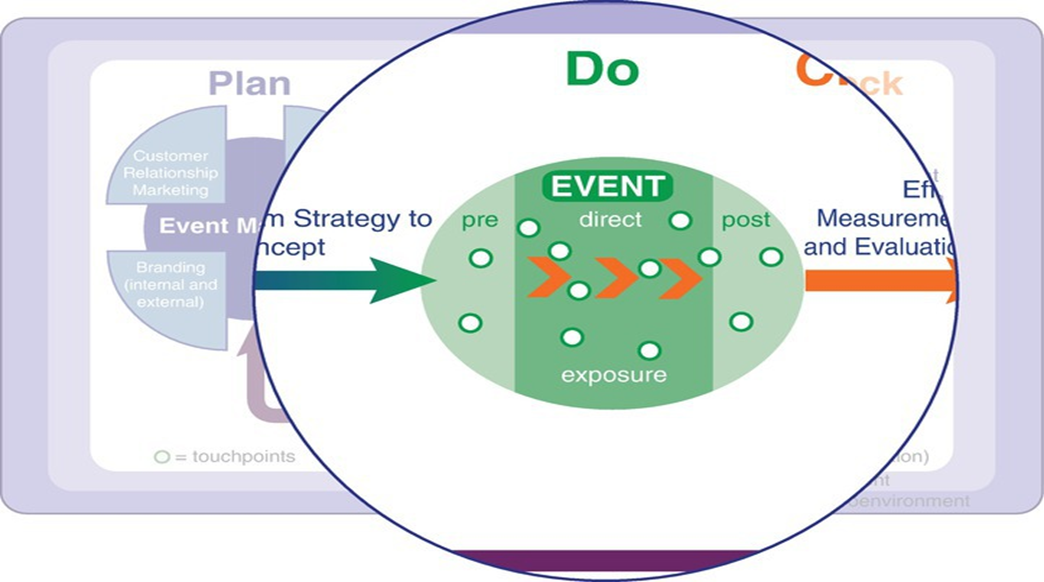 Chapter 9
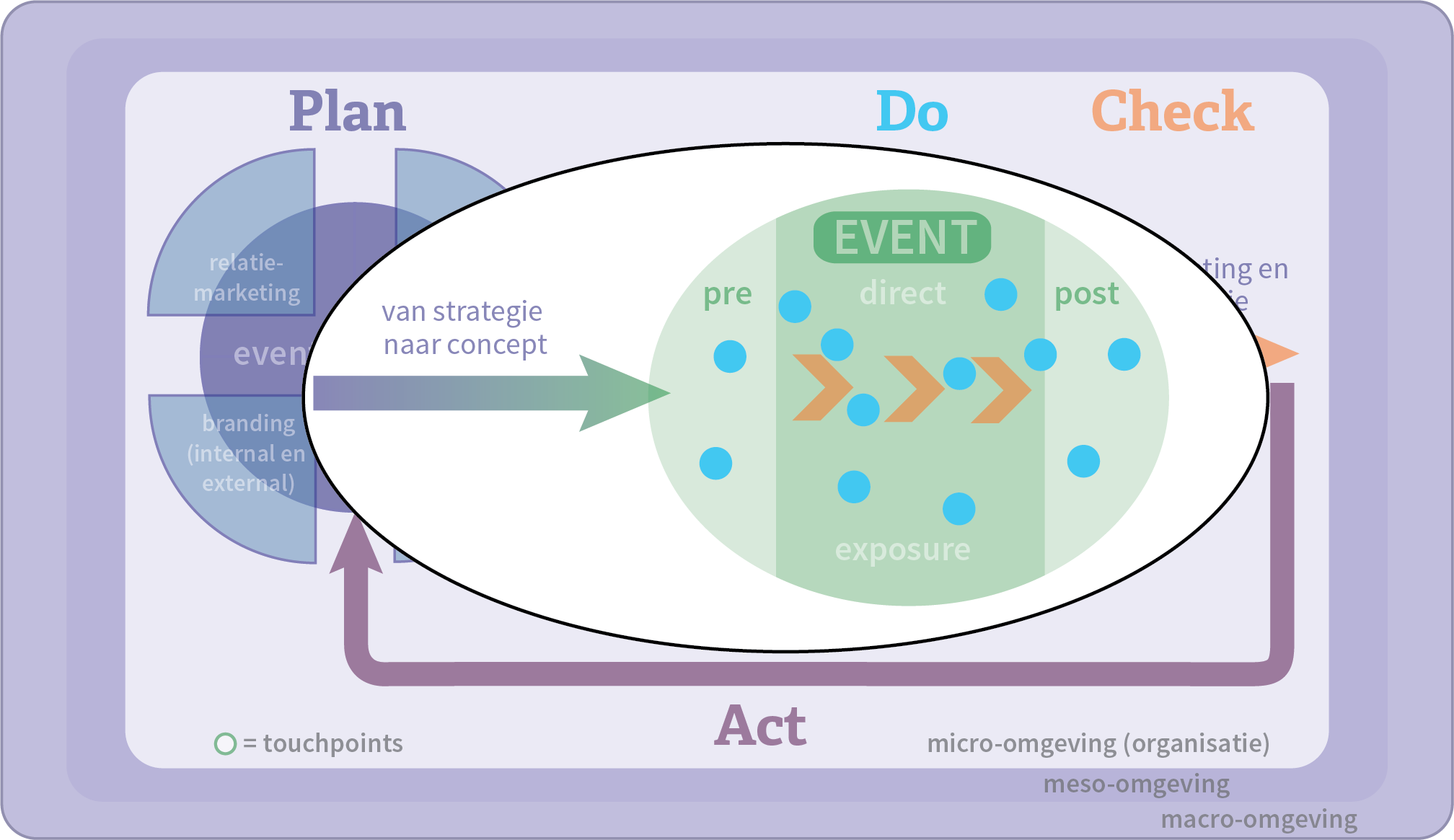 Touchpoints


   ‘Touch’ the visitor
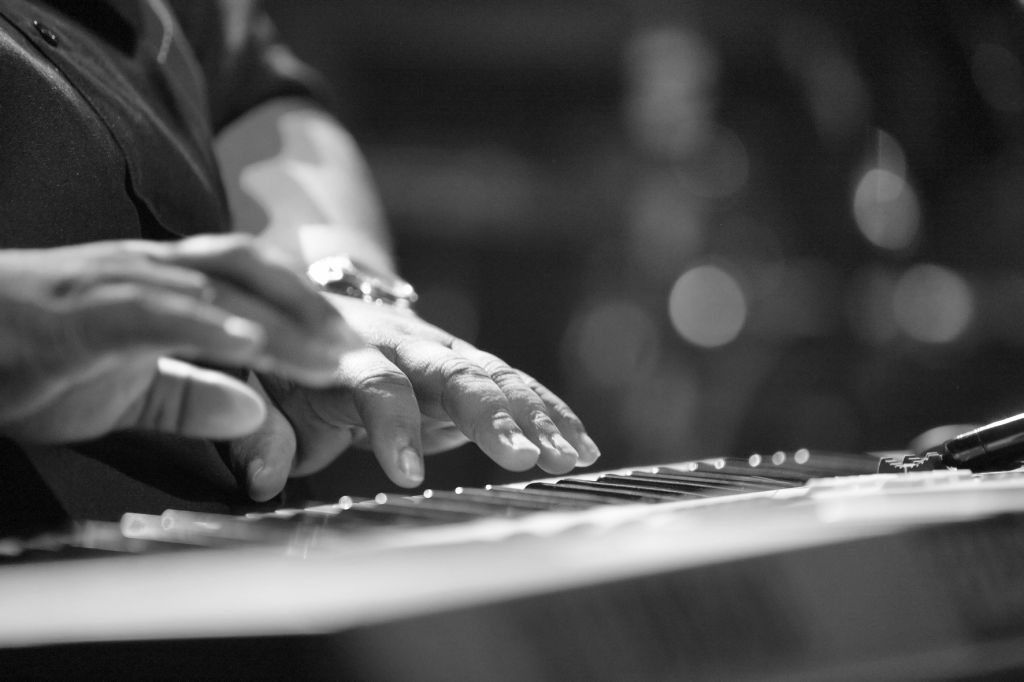 Contents lecture
Pleasure-pain gap
The customer journey
Orchestrating experiences
Guest Experience Model
Example touchpoint model                   Trade Fairs
Example touchpoint model corporate event
Questions
What are touchpoints?
From staged to customer experience
The value fit
The touchpoint model
From event to experience, requirements for touchpoints
Satisfiers en dissatisfiers
Magical moments
Peak-end rule
What are touchpoints?
Interaction points
Contact between visitor and organization/brand/city
In three phases: pre-experience, direct experience and post experience 
Every contact has the potential to cause either a positive or negative reaction.
Not all contact moments can be influenced by the organizer.
From staged to customer experience
Staged experience

The experience is completely orchestrated by the organization of the event. 
All experience instruments and touchpoints thought through and deployed by the organizer.
Example: Libelle Zomerweek, a live event that is entirely based on the values ​​of Libelle readers.
From staged to customer experience
Customer experience

Meaning the individual customer attaches to product or service determines the value.
Does the product or service adequately reflect the customer’s values or respond to the customer’s needs.?
Ecustomer’s expereinces are extremely important.
Example: ING as facilitator of an event for the major shareholders who are planning to sell their businesses.
From staged to customer experience
Continuum of value addition
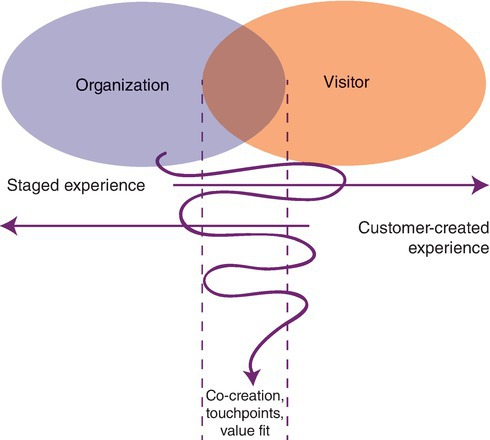 The value fit
The organization and their customers share similar values and needs. 
Visitors must be given a more active role in the organization of the event (co-creation).
What is happening in the lives of our visitors at the moment?
The pre- and post-event stage are becoming increasingly important!
Example value fit: ABN AMRO World Tennis Tournament
The touchpoint model
The touchpoint model (organization’s perspective)
The touchpoint model (visitor’s perspective)
The touchpoint model
Value fit organization and visitor
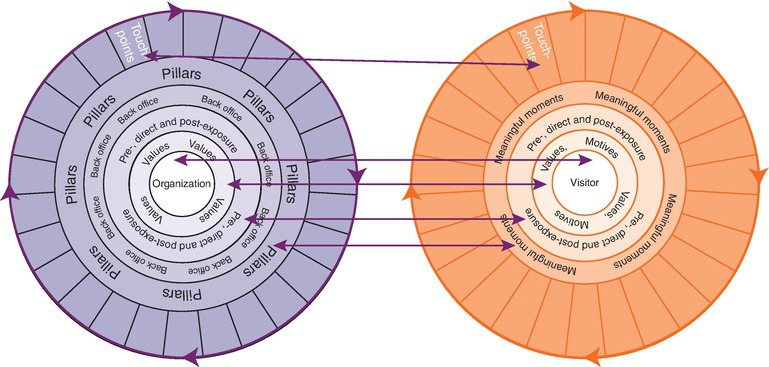 From event to experience, requirements for touchpoints
Divers
Create a memorable experience
Focus on values
Engage several senses
Inspire emotions
Mutually consistent
Chosen purposefully
Satisfiers and dissatisfiers
Satisfiers: good touchpoints, surprising the visitor, or even exceeding the visitor’s expectation.
Examples: surprising act, current information via sms about parking problems

Dissatisfiers: good touchpoints, they will not generate any greater appreciation for your organization (has to be good)
Examples: price quality ratio catering, lead times, quality of light and sound
Magic moments
The moments when customers experience a product or service that they never had imagined, that truly surprises them and that shows the organization’s commitment
Appreciation for the customer 
is expressed.
Peaks and valleys, routine and 
moments of excitement and relaxation.
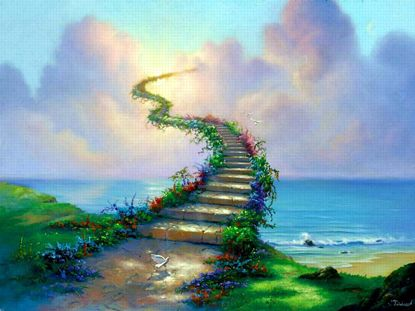 Peak-end rule
Storytelling
Event will be more memorable if the event has the certain structure of a story.
Introduction, trigger moment, tension moves towards a climax and is brought to an end.
The end has to be always POSITIVE!
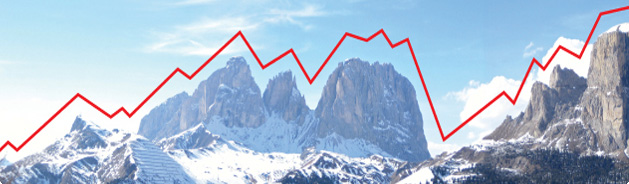 Pleasure-pain gap
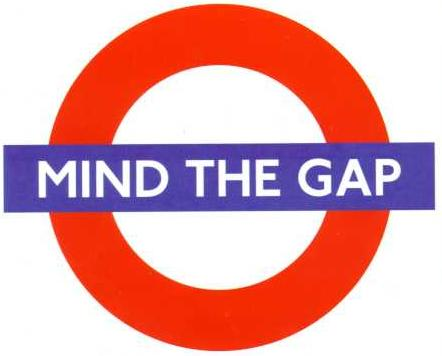 Pleasure-pain gap
Plays an important role in the consumer experience process
Register peaks
Experience  has to be heterogeneous
The distance between positive pleasure touchpoints and a negative touchpoint should be as great as possible
Due to negative experiences, the positive ones are rated even more positive
Pleasure-pain gap example Geneva Motor Show
The individual journey
The customer journey
Sensory perceptions
Emotion
Prior, during and after the  event
Mystery guest
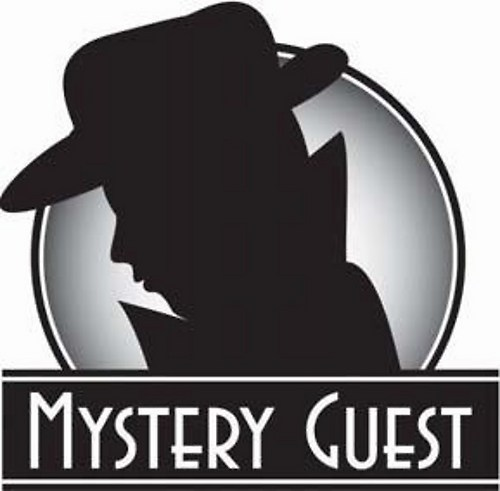 Orchestrating experiences
Empathize with the visitor
Seeing what the visitor sees, feeling what the customer feels
The Guest Experience Model
Guest Experience Model
Guest Experience Model
Three pillars: people, setting, process
Foundation: vision, mission, values, experience concept
Leadership
Touchpoints
Example touchpoint model trade fair
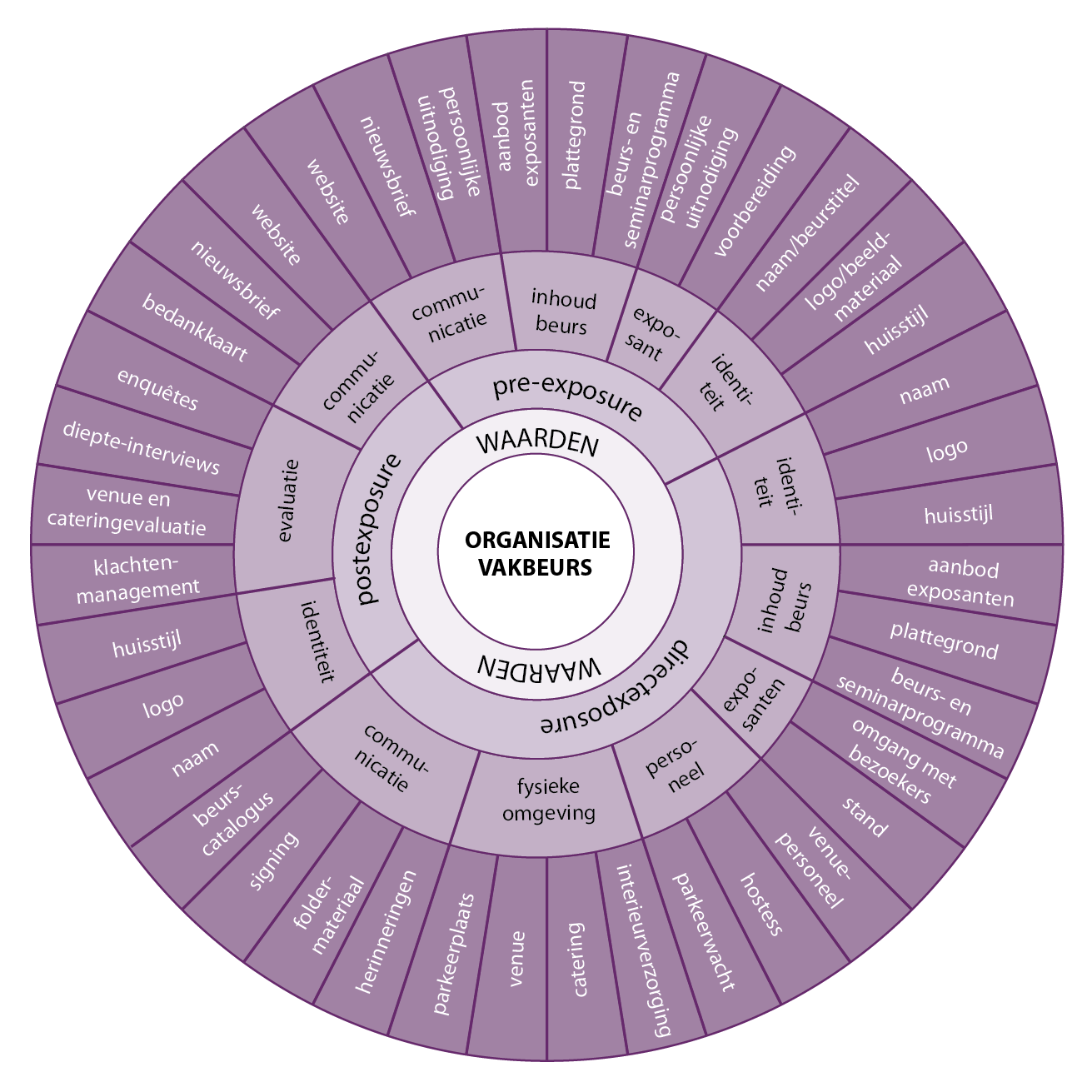 Example touchpoint model corporate event
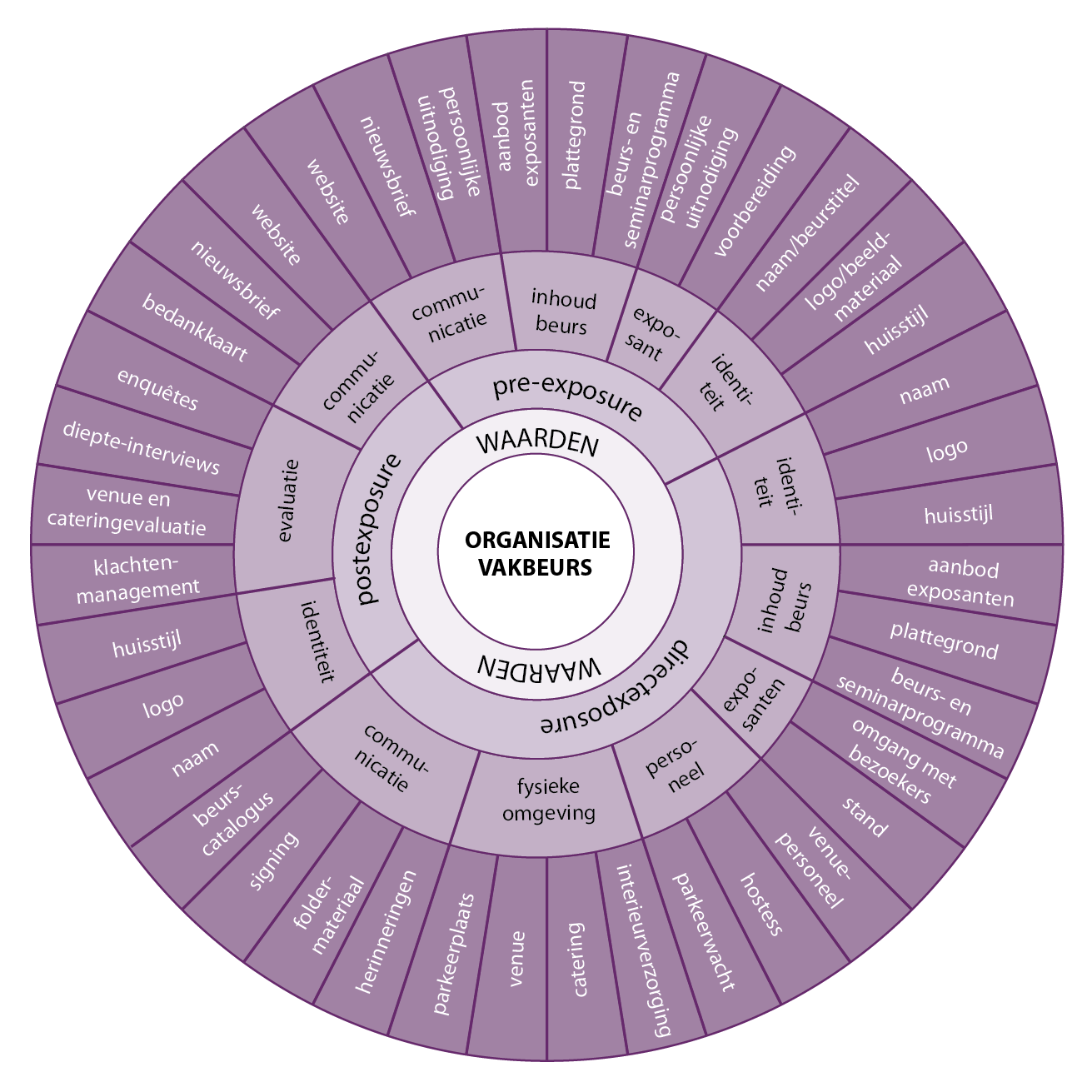 Questions ?
SECTION 2
Text here, block or bullets. text here, block or bullets. text here, block or bullets. text here, block or bullets. text here, block or bullets. text here, block or bullets. text here, block or bullets. 

Text here, block or bullets. text here, block or bullets. text here, block or bullets.
Title
Text here, block or bullets. text here, block or bullets. text here, block or bullets. text here, block or bullets. text here, block or bullets. text here, block or bullets. text here, block or bullets. 

Text here, block or bullets. text here, block or bullets. text here, block or bullets.
Title
Text here, block or bullets. text here, block or bullets. text here, block or bullets. text here, block or bullets. text here, block or bullets. text here, block or bullets. text here, block or bullets. 

Text here, block or bullets. text here, block or bullets. text here, block or bullets.
Thank You
Name:	First Surname
Email: 	email@email.com